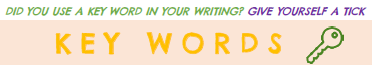 NASA
science
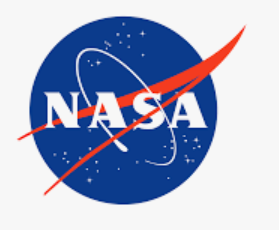 space
equality
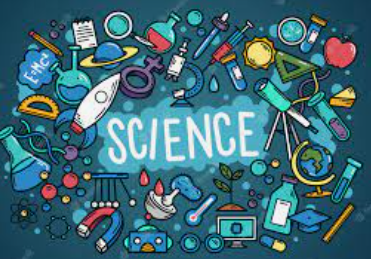 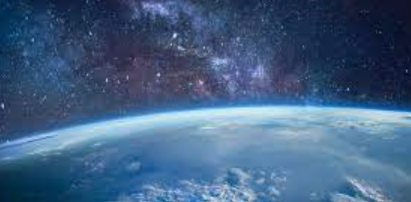 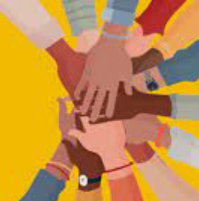 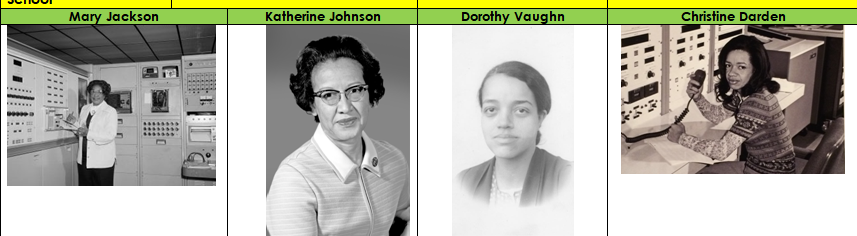